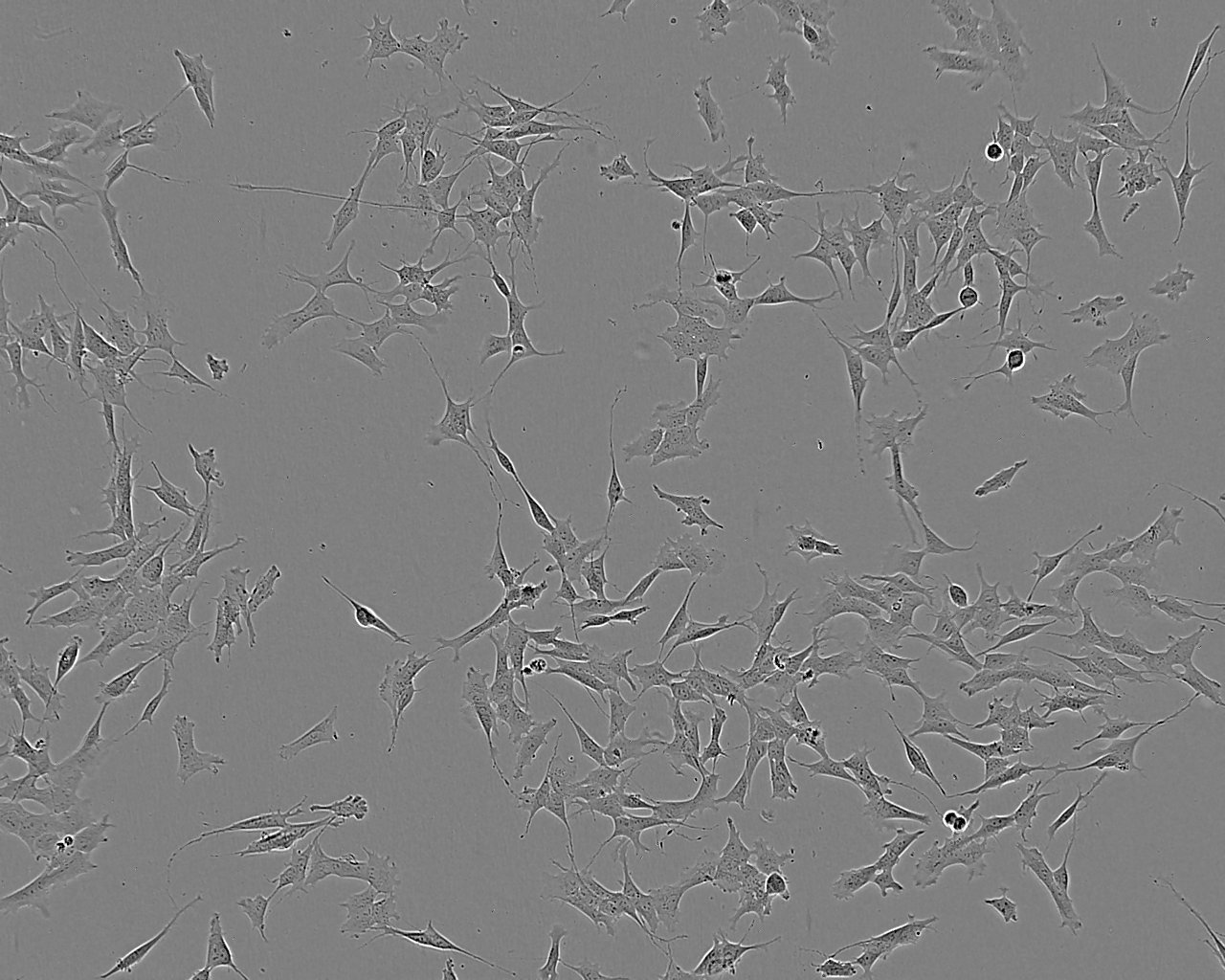 Ústav experimentálnej fyziky, 
Oddelenie Biofyziky, 
Slovenská Akadémia Vied, Košice
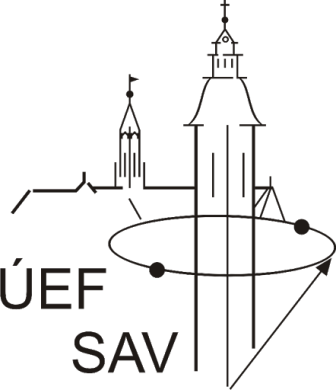 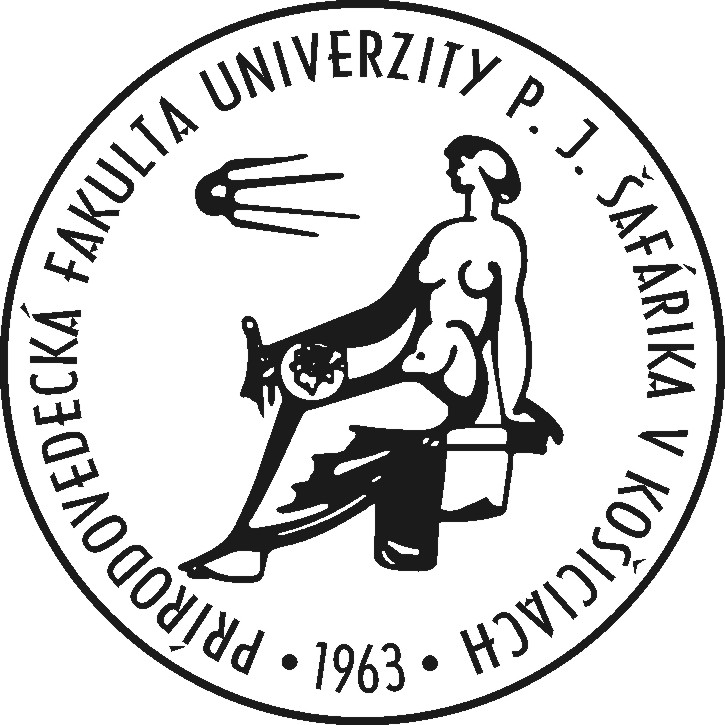 Tvorba a inhibícia formovania proteínových amyloidných štruktúr – vplyv na amyloidné ochorenia
Barbora Spodniaková, MSc.
1. ročník PhD štúdiaOdbor: BiofyzikaŠkoliteľ: doc. RNDr. Zuzana Gažová, CSc.Konzultant: RNDr. Zuzana Bednáriková, PhD.
Seminár doktorandov, Košice 						18.06.2020
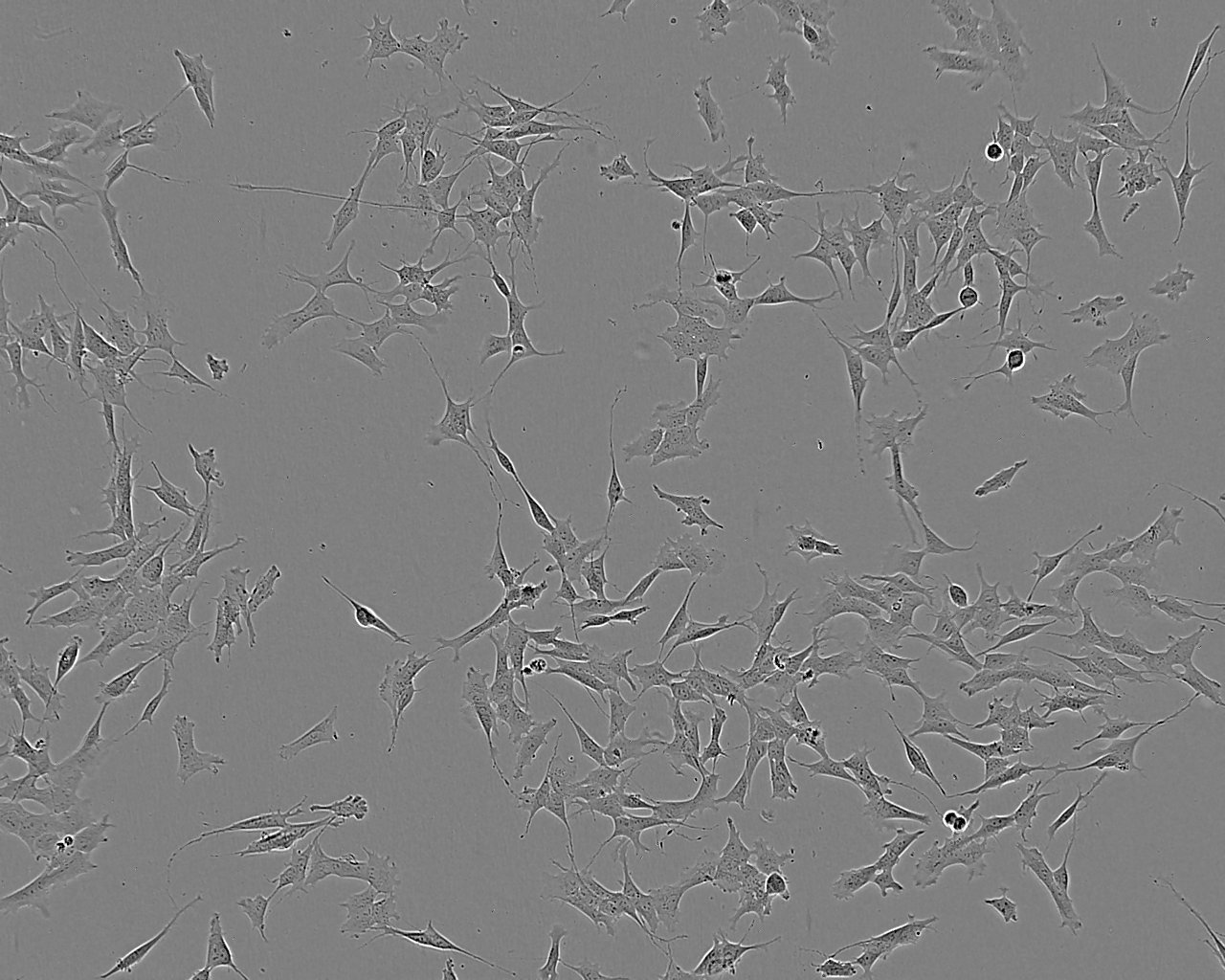 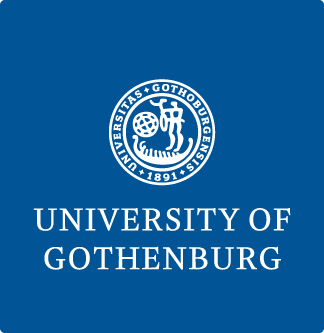 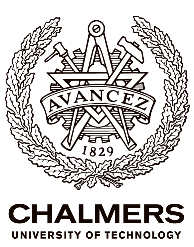 Department of Chemistry and Molecular Biology
University of Gothenburg, Švédsko 
Chalmers University of Technology, Gothenburg, Švédsko
Cellular Uptake and Cell Surface Interactions of an Amyloid-β oligomer: towards understanding neurotoxicity in Alzheimer´s disease
Školiteľ: Elin Esbjörner Winters
Konzultant: Emelie Vilhelmson Wesén
*
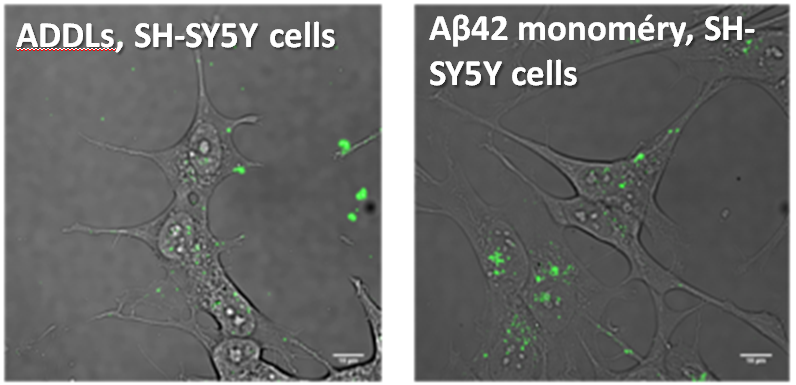 Metódy 
 Spektroskopické metódy
 Atómová silová mikroskopia
 Prietoková cytometria
 Konfokálna mikroskopia
 MTT test – proliferácia buniek
*ADDLs = oligoméry
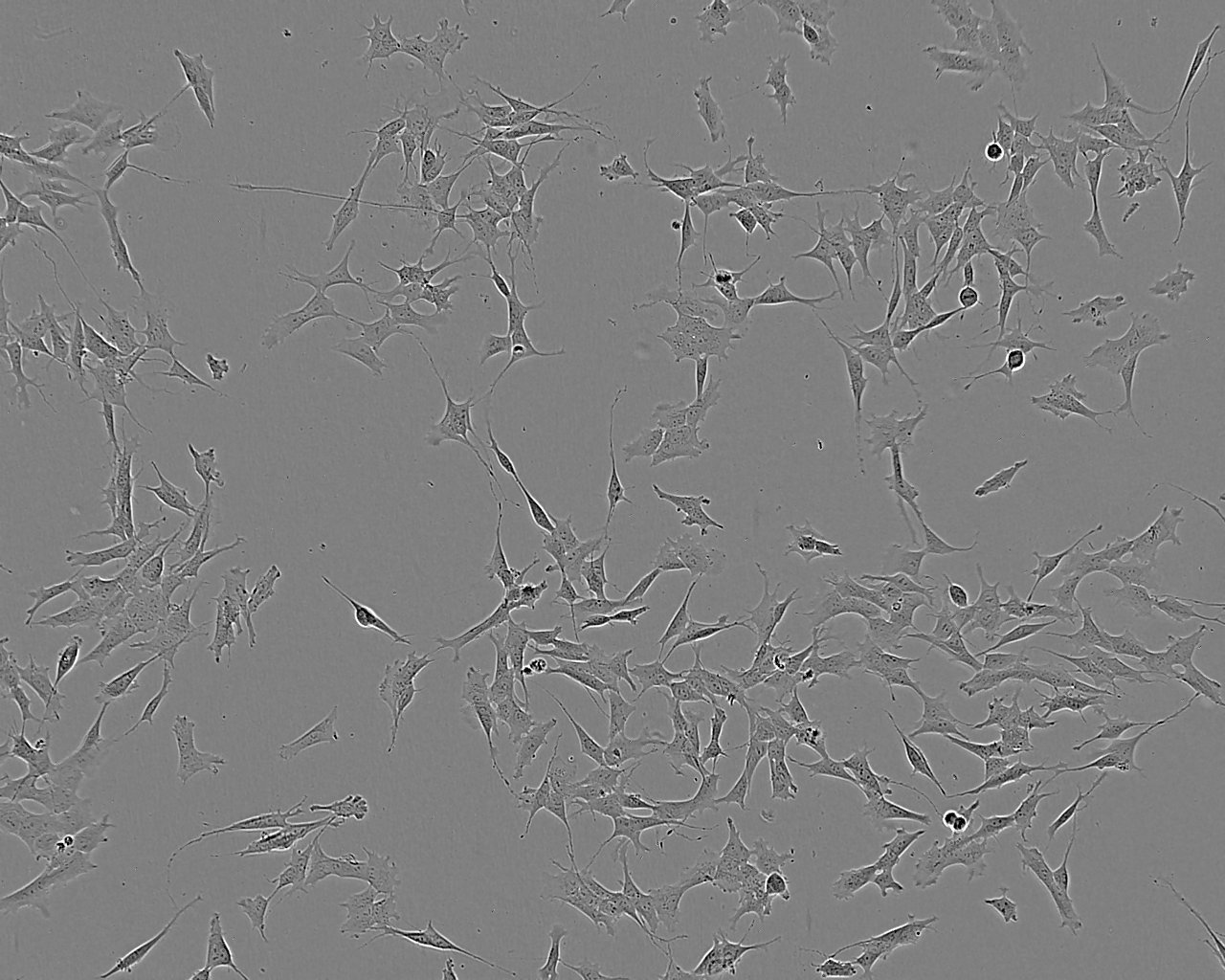 Amyloidná agregácia proteínov
tvorba a hromadenie nerozpustných proteínových amyloidných agregátov  neliečiteľné ochorenia (amyloidózy)  AD, PD, type II diabetes  
Ciele:
Sledovanie štruktúrnych zmien amyloidnej agregácie poly/peptidov
Charakterizácia morfológie amyloidných agregátov
Charakterizácia rôznych látok a malých molekúl so schopnosťou inhibovať proces amyloidnej agregácie a/alebo deštruovať amyloidné fibrily (ThT, CD, AFM, FTIR)
Sledovanie vplyvu malých molekúl a amyloidných agregátov na proliferáciu buniek (WST-1, optický mikroskop)
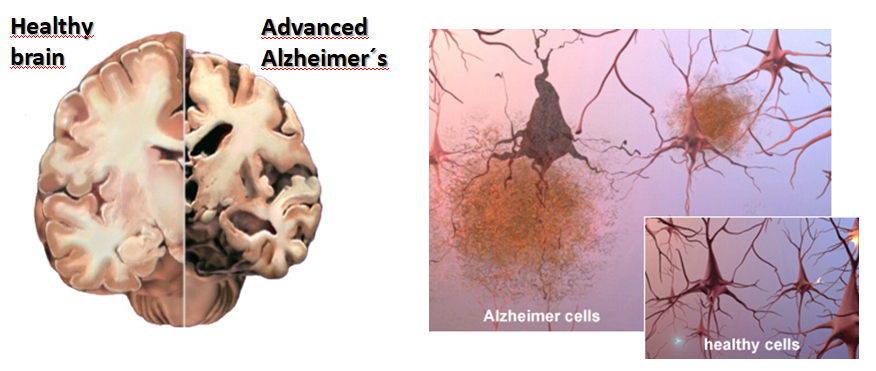 (Figure is modified from www.alz.org)
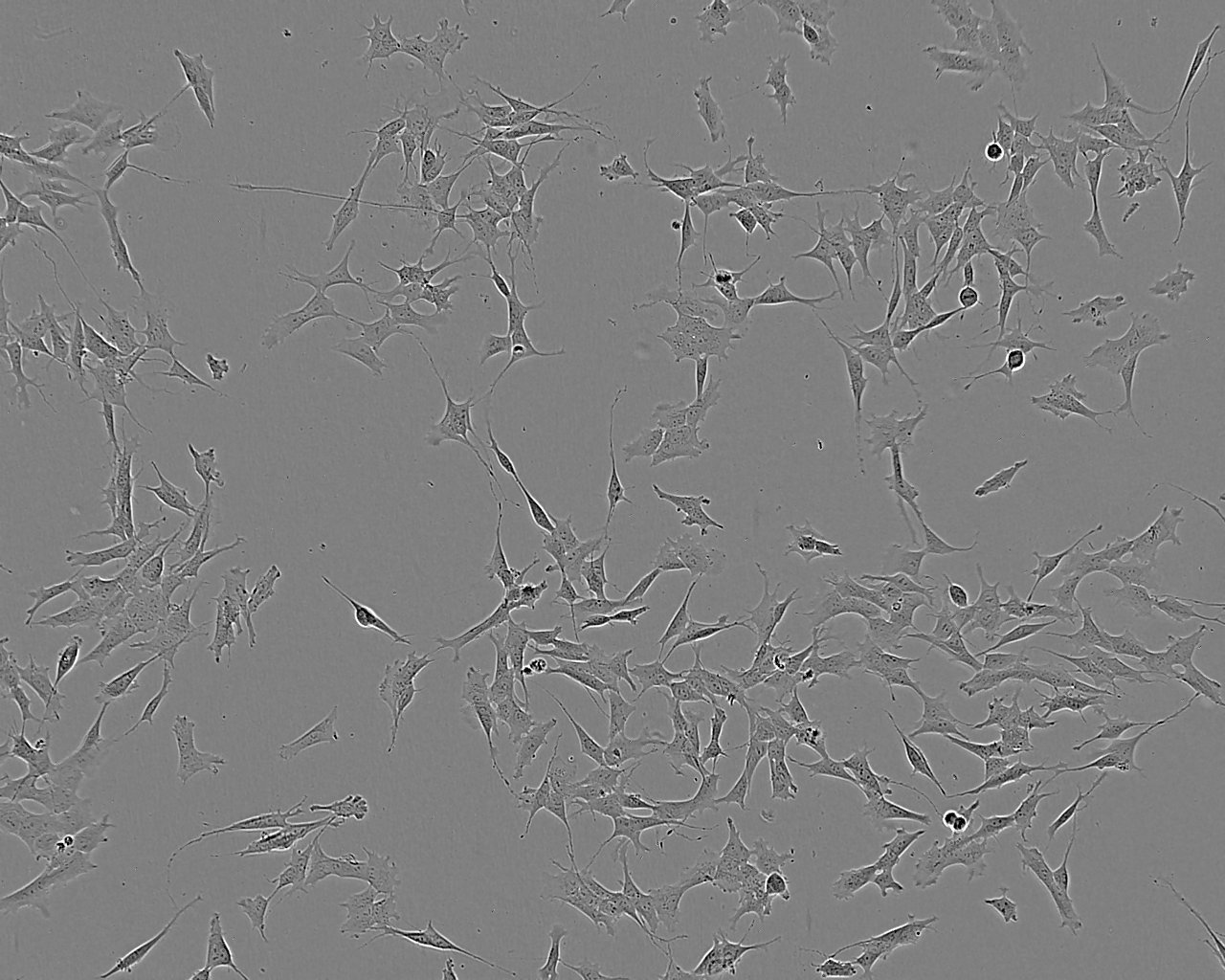 1. Sarsasapogenínové derivátySchool of Pharmacy, East China University of Science and Technology, Shanghai, China
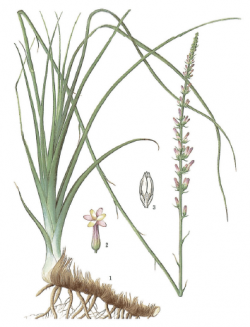 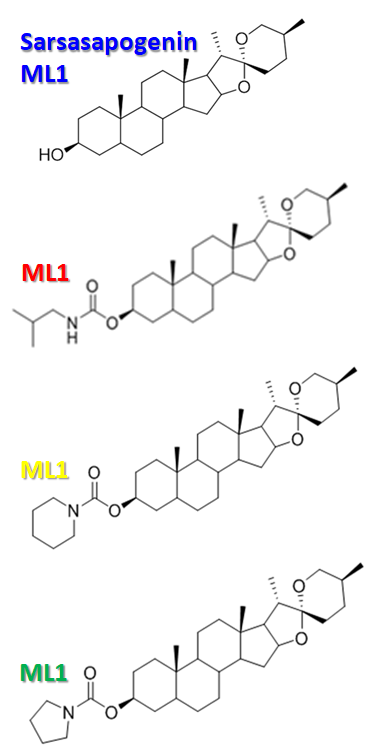 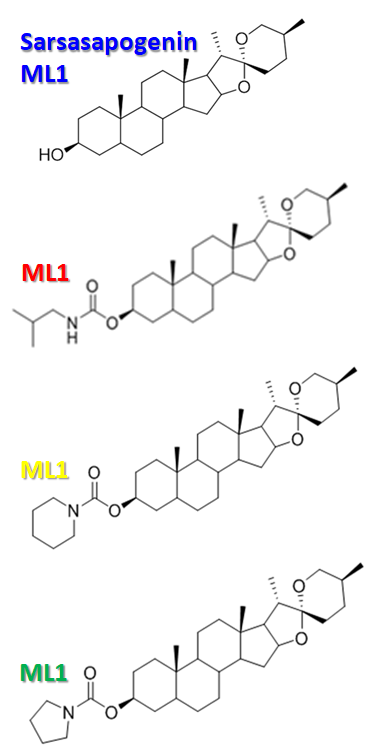 ML-2
ML-1
Anemarrhenae asphodeloides
ML-3
Čínska bylina v tradičnej čínskej medicíne
Antidepresívum, anti-diabetický účinok
Extrakt  Sarsasapogenin

Cieľ: 
Anti-amyloidný a neurotrofný potenciál sarsasapogenínu (ML-1) a jeho derivátov (ML-2, ML-3, ML-4)
Metódy: ThT fluorescencia, AFM, WST-1, optická mikroskopia
ML-4
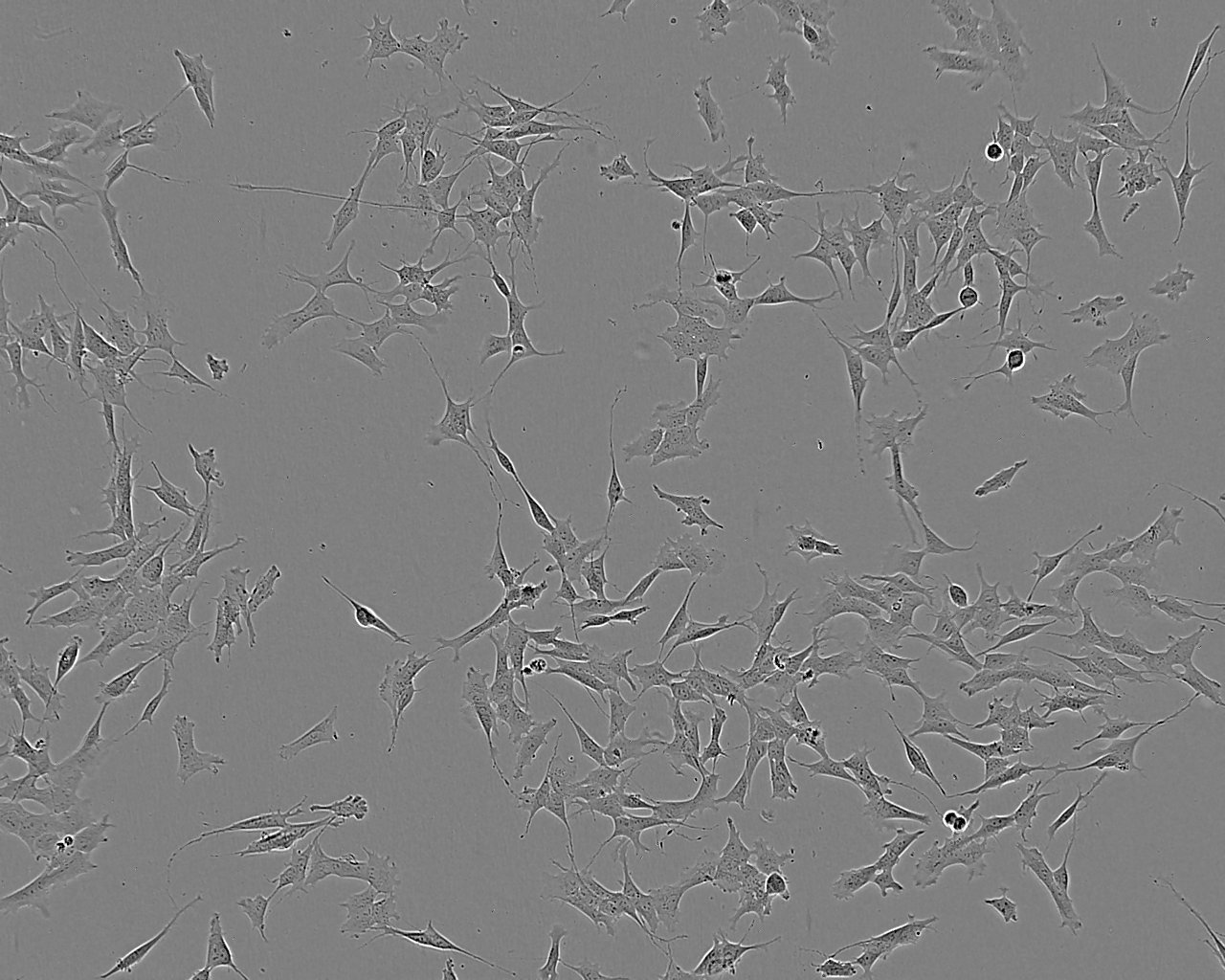 Depolymerizácia fibríl
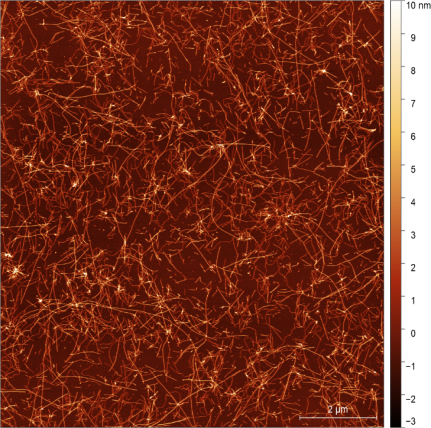 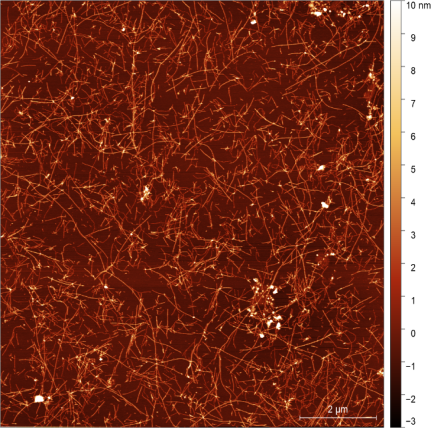 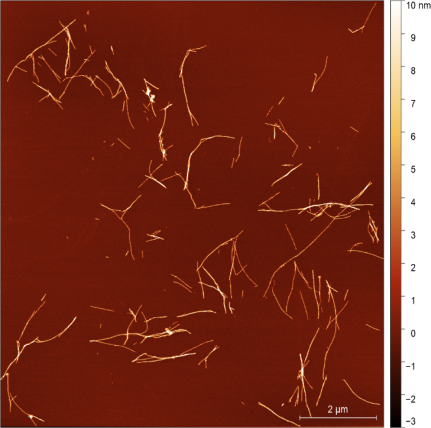 B
A
C
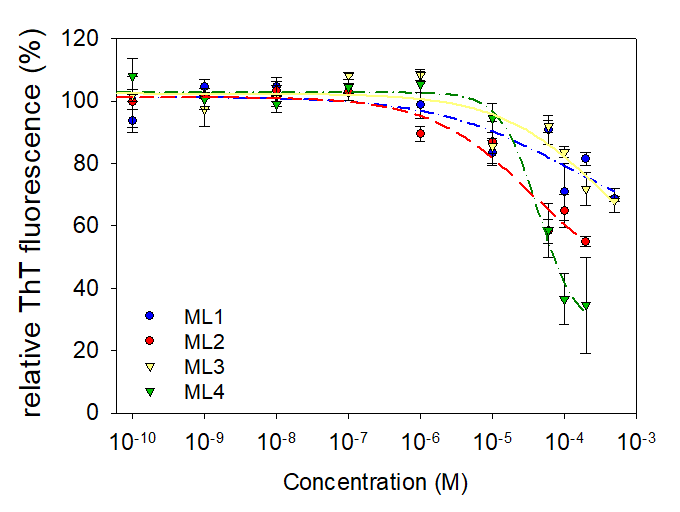 Aβ42 fibrily 	              ML-1	             ML-4
Neurotrofný účinok ML látok
ML-4: DC50 = 71,3 μM
Control
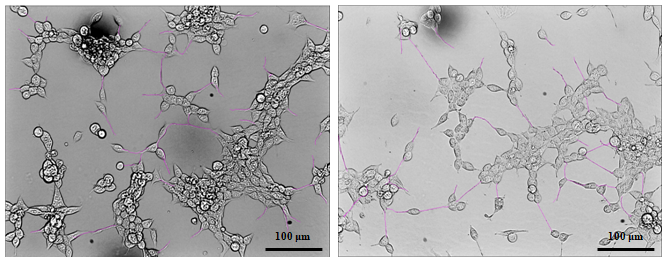 ML-1
Prežívanie buniek v prítomnosti Aβ42 + ML látok
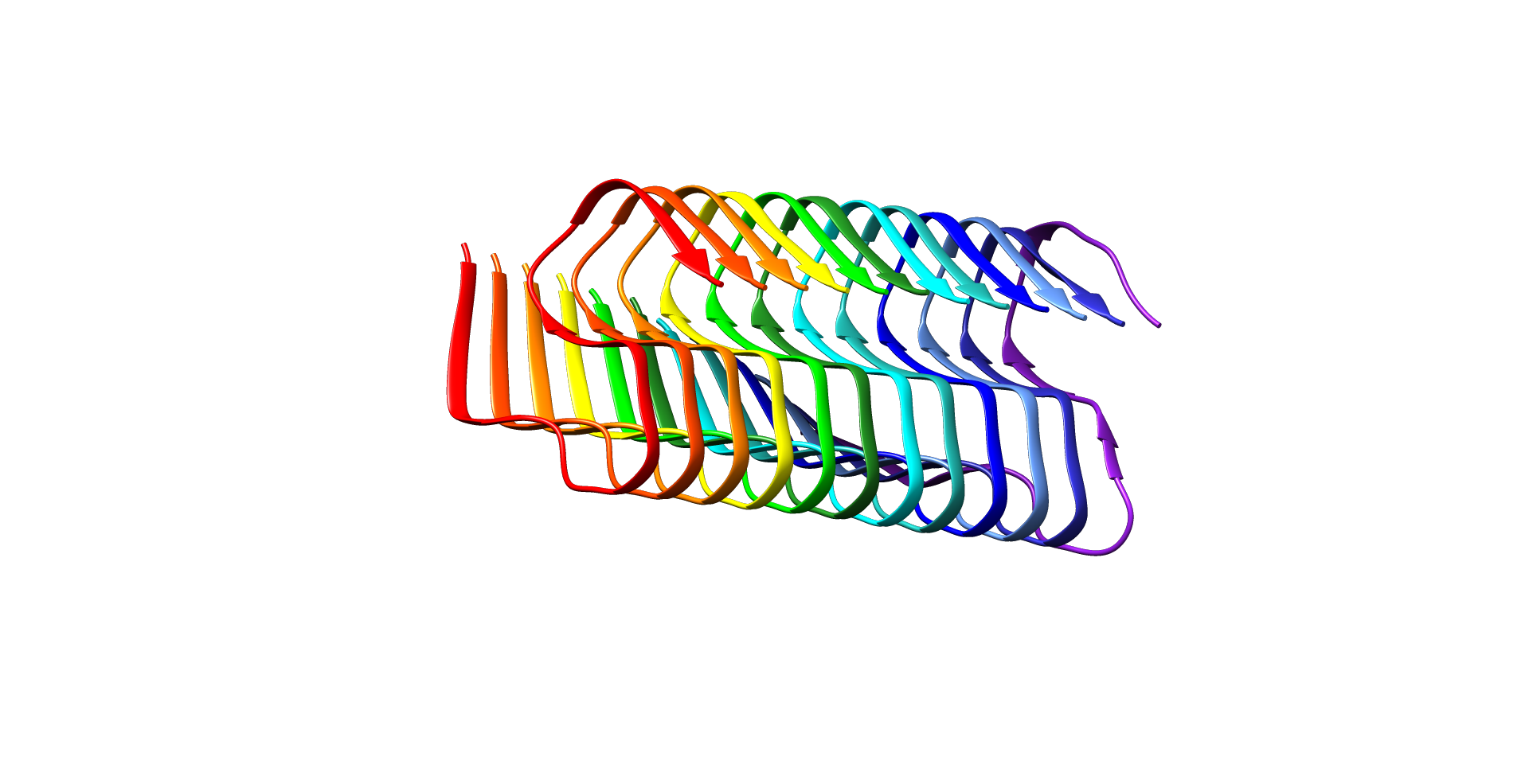 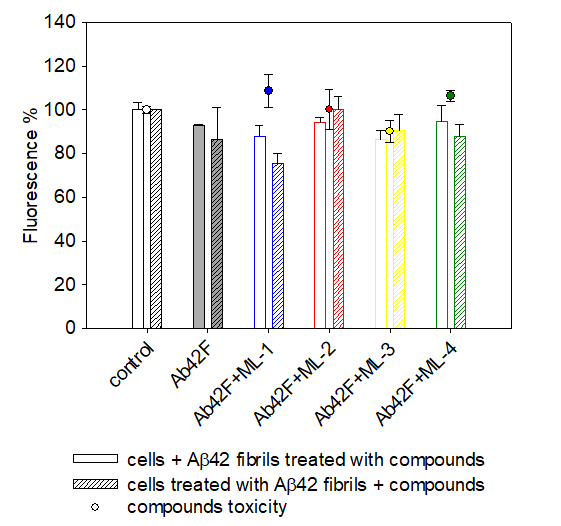 Viability %
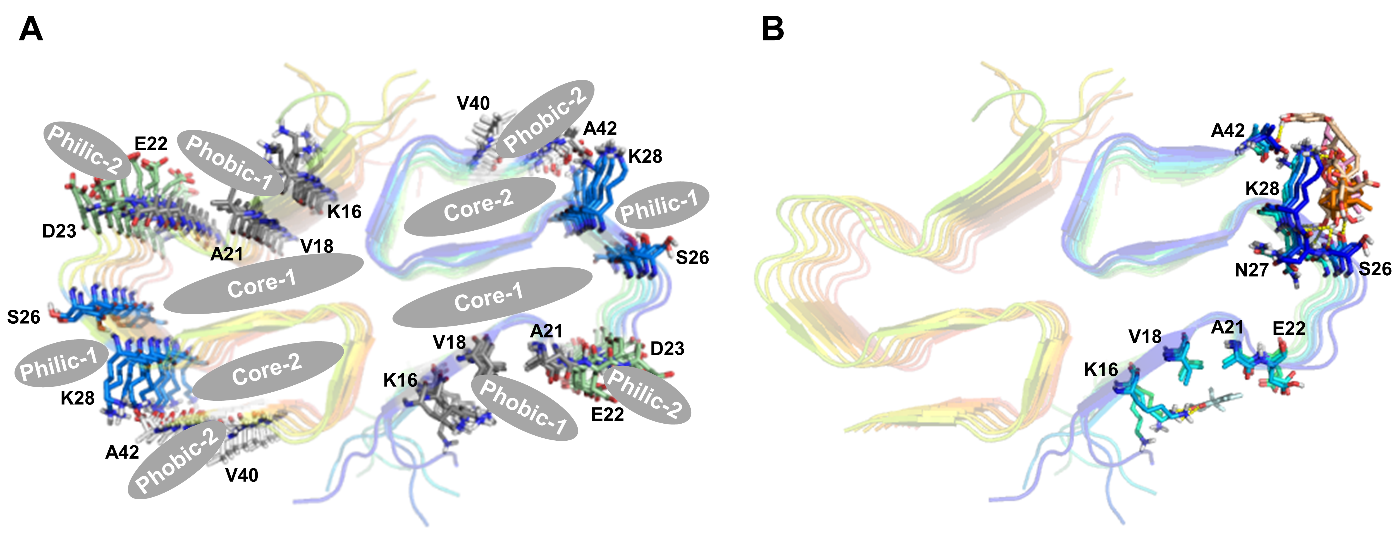 ML-4
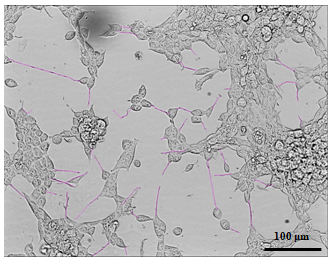 Štruktúra Aβ42 fibríl  s väzobnými miestami pre ML1 a ML4
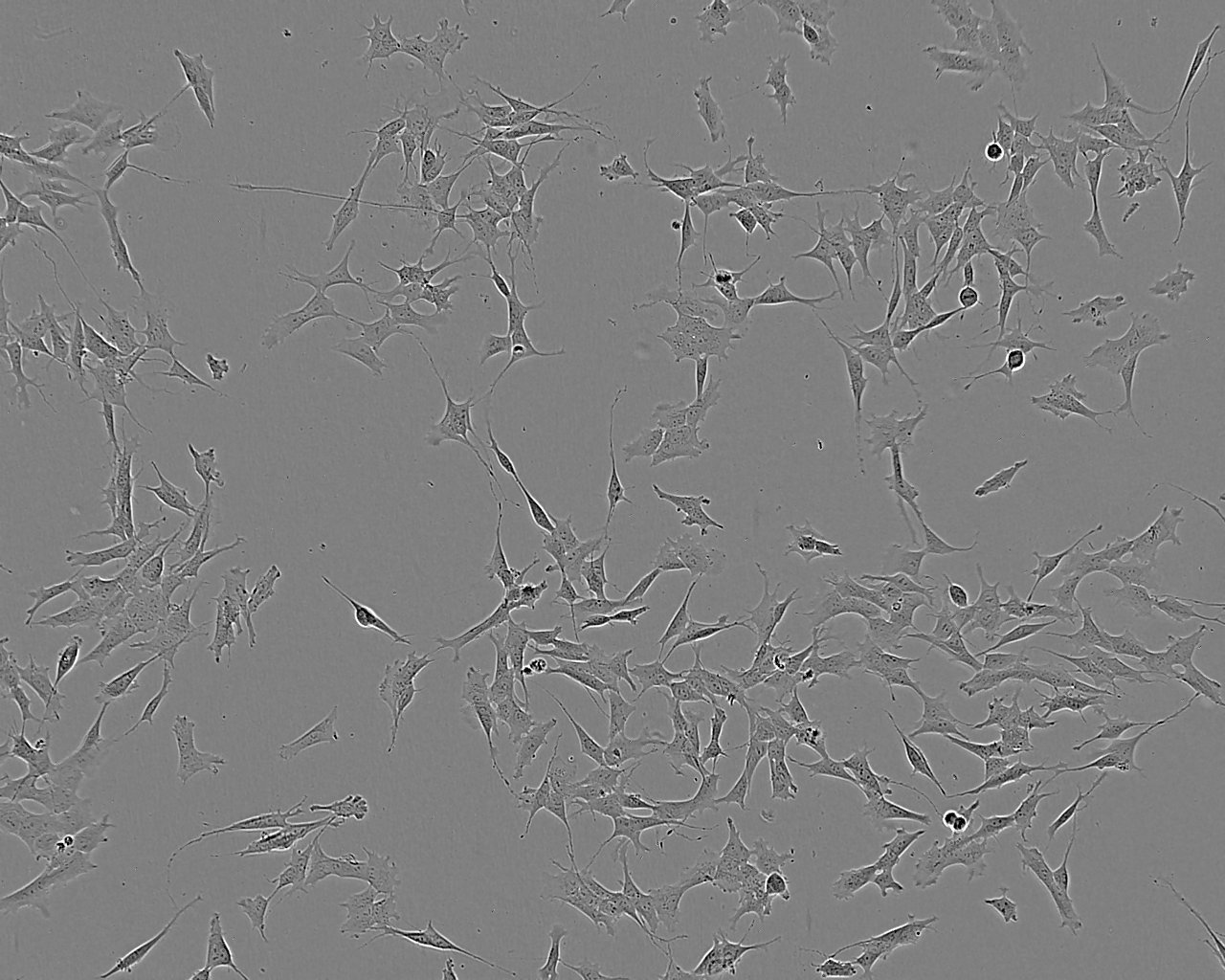 2. bis-kumarínové derivátyDepartment of Organic Chemistry, Institute of Chemistry, Faculty of Science, P. J. Šafárik University, Košice, Slovakia
Kumarín a jeho deriváty
Anti-diabetické, anti-depresívne, anti-oxidačné, protirakovinové, anti-bakteriálne účinky
Konjugáty AChE, BuChE, MAO, β-amyloid inhibítory
Variabilita  možnosť naviazania funkčných skupín na rôznych miestach molekuly  dizajn liečiv
Známy pozitívny anti-amyloidný účinok kumarínových heterodimérov

homodiméry + úloha linkeru pri inhibícii amyloidnej agregácie 

bis-kumarínové homodiméry    MH3, MH4, MH6, MH7
Predlžújúci sa linker  
inhibícia amyloidnej agregácie lyzozýmu
depolymerizácia amyloidných fibríl lyzozýmu
3C
MH3
4C
MH4
6C
MH6
7C
MH7
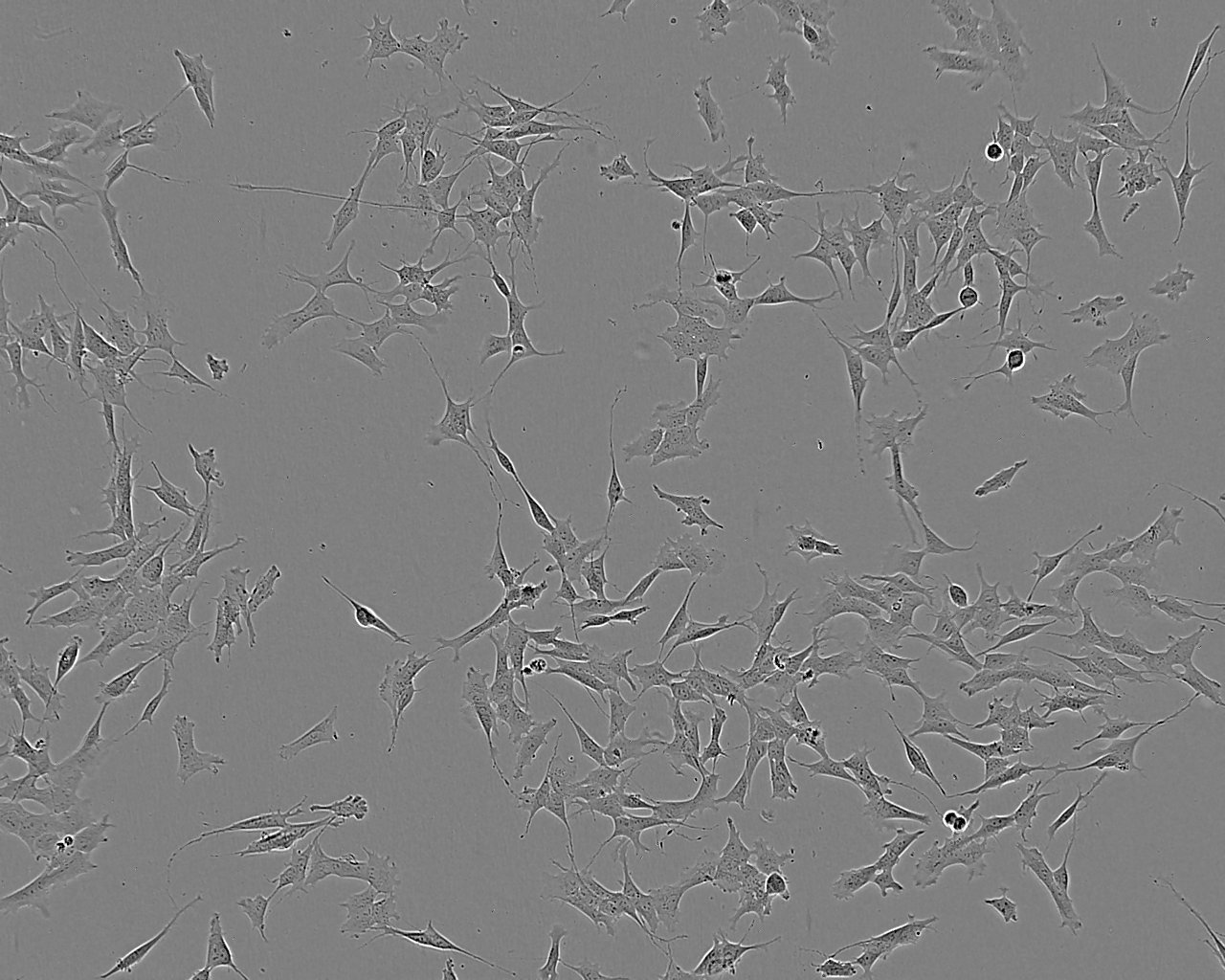 Anti-amyloidný účinok
Morfológia
HEWL + MH7 inhibition
HEWL fibrily
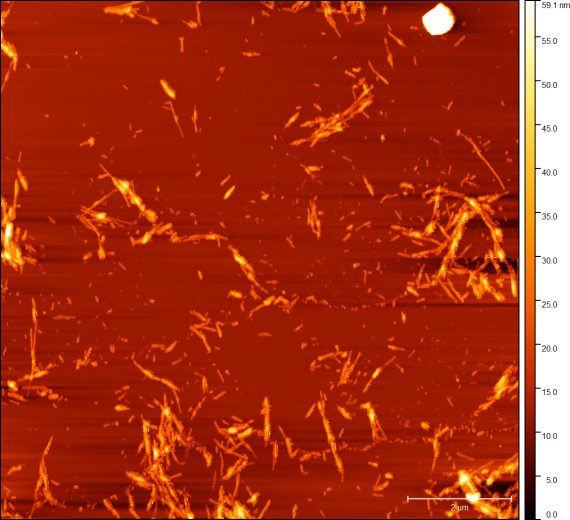 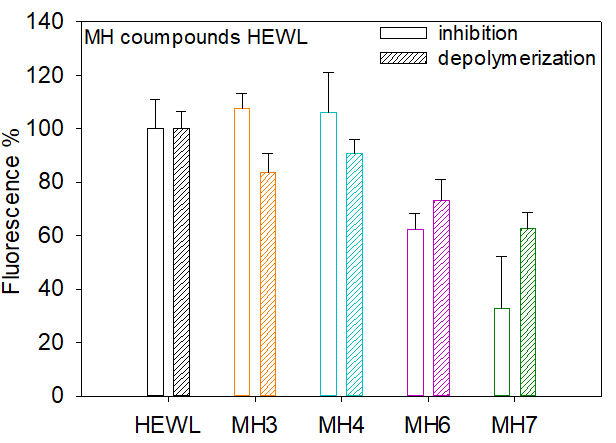 HEWL + MH7 depolymerization
HEWL fibrily
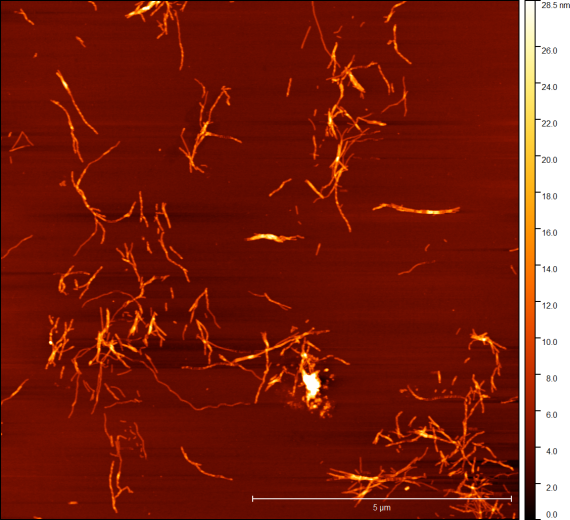 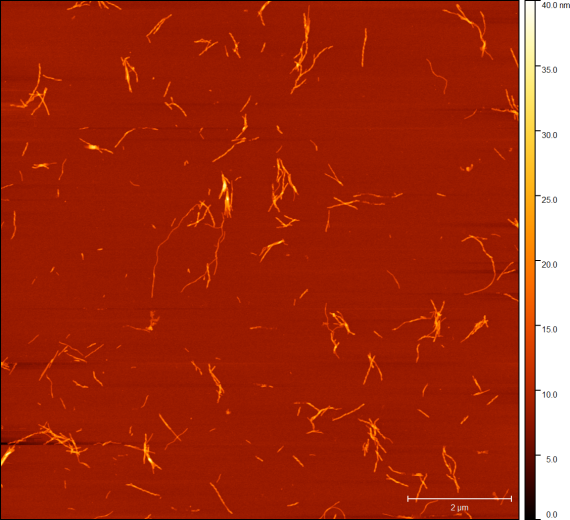 Sekundárna štruktúra
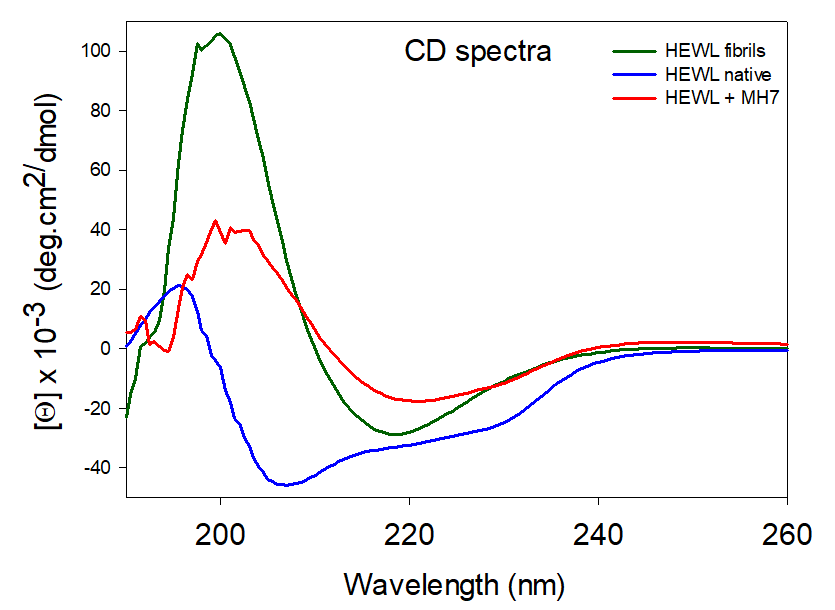 HEWL fibrils
β-sheet
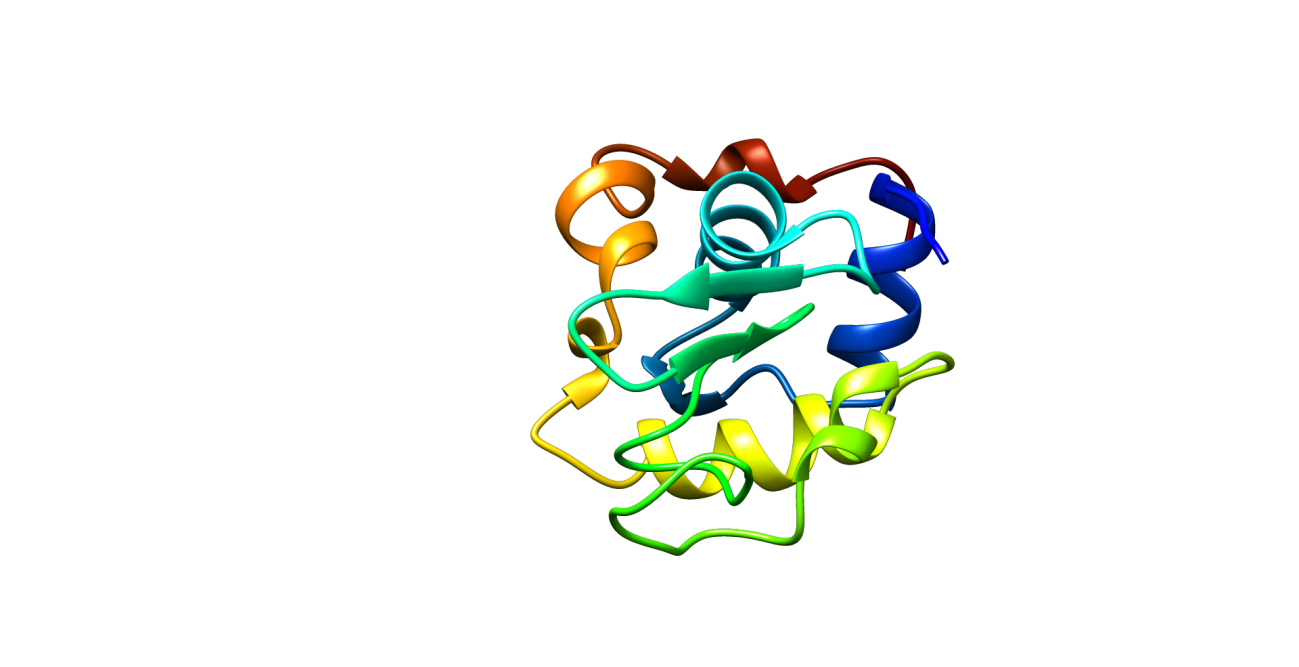 HEWL + MH7
β-sheet + α-helix
α-helix
β-sheet
HEWL nativeα-helix
3. Deriváty aminokyselín s naviazaným sacharidom Department of Organic Chemistry, Institute of Chemistry, Faculty of Science, P. J. Šafárik University, Košice, Slovakia
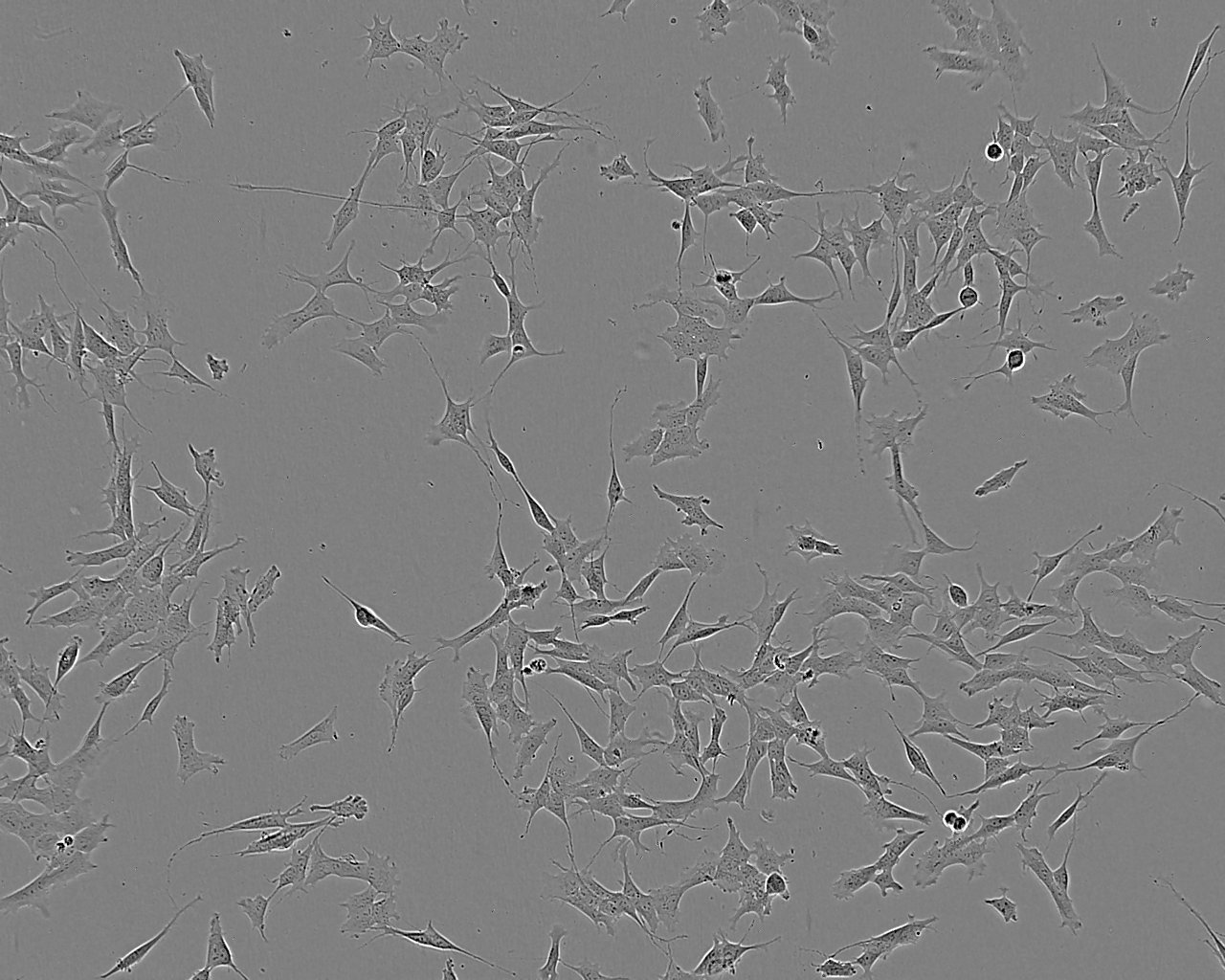 MT 2. generácia
5 AMK (Pro, Trp) anti-amyloidné vlastnosti
Preukázaná aktivita aspoň 3 AMK 
účinok 1 AMK + biomolekula obsahujúca cyklus?
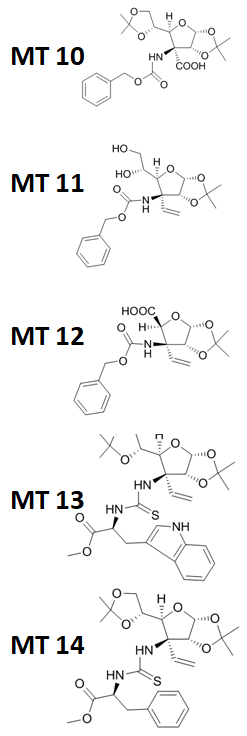 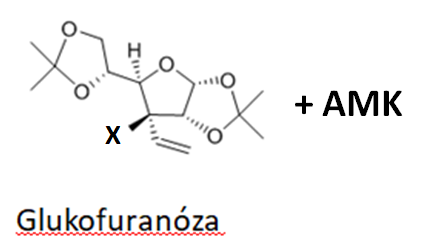 Analóg MT4
Globulárny proteín - Lyzozým
Glukofuranóza
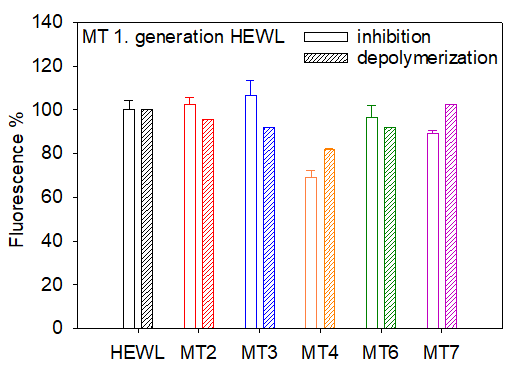 Analóg MT4
MT 1. generácia
Glukofuranóza+
karboxybenzyl+
prolín
Vnútorne neusporiadané proteíny
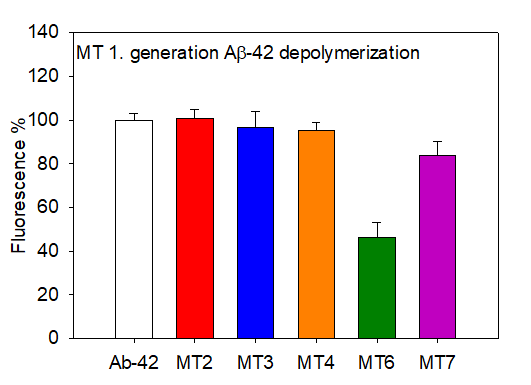 Glukofuranóza +β-prolín
Trp
Phe
Aktivity
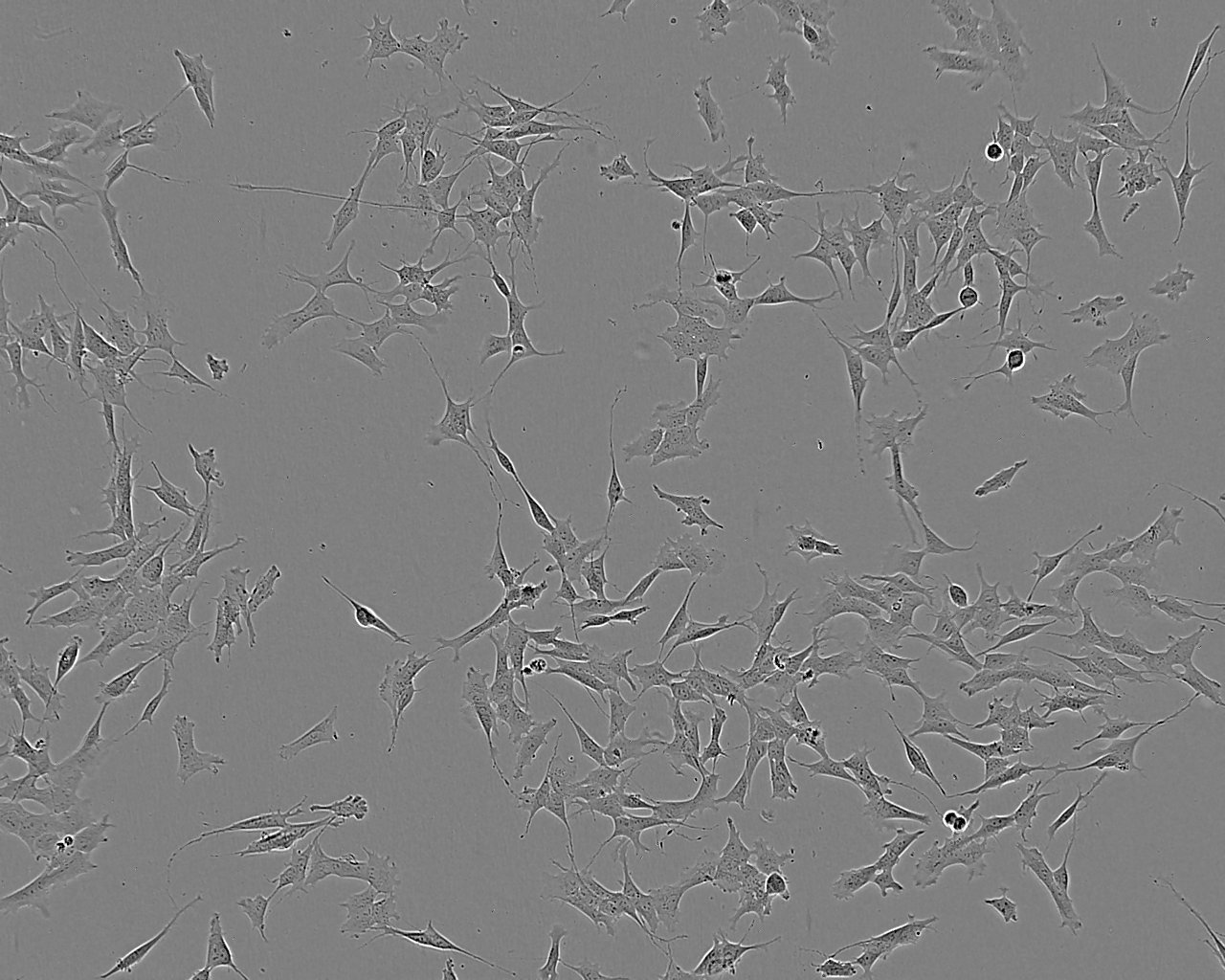 Absolvovanie predmetov na PF UPJŠ
Biofyzika bunky II 
Molekulové simulácie 
Biofyzika proteínov a supramolekulových komplexov
Experimentálne metódy štúdia proteínov
Anglický odborný jazyk pre doktorandov 
Zimná škola (Brixen, IT) Cost 2020
Disordered in disorders
Bioinformatické metódy pri štúdiu IDP
Preveda 2020 – interaktívna Konferencia Mladých Vedcov






Abstrakt FEBS 2020 (Ljubljana, SI)
Abstrakt SKBS 2020 (Trnava, SK)
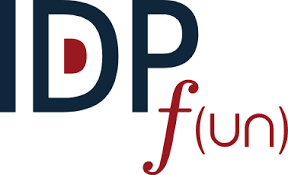 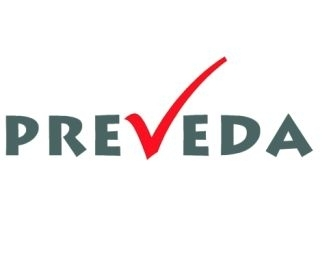 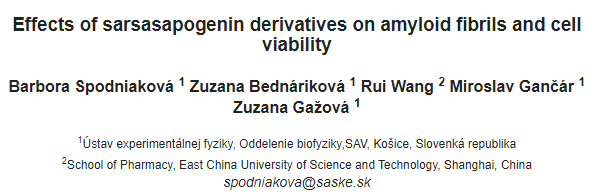 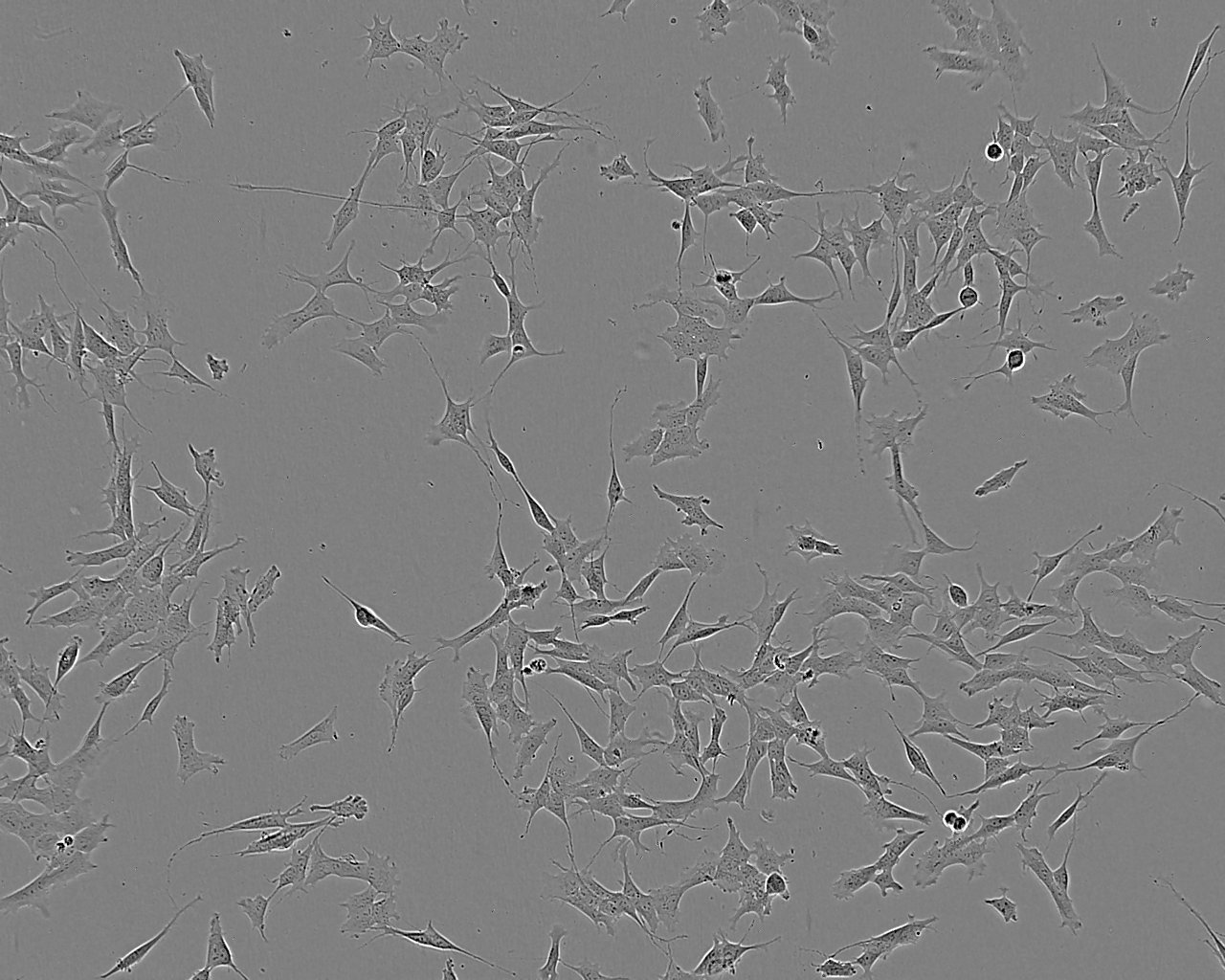 Ďakujem za pozornosť!
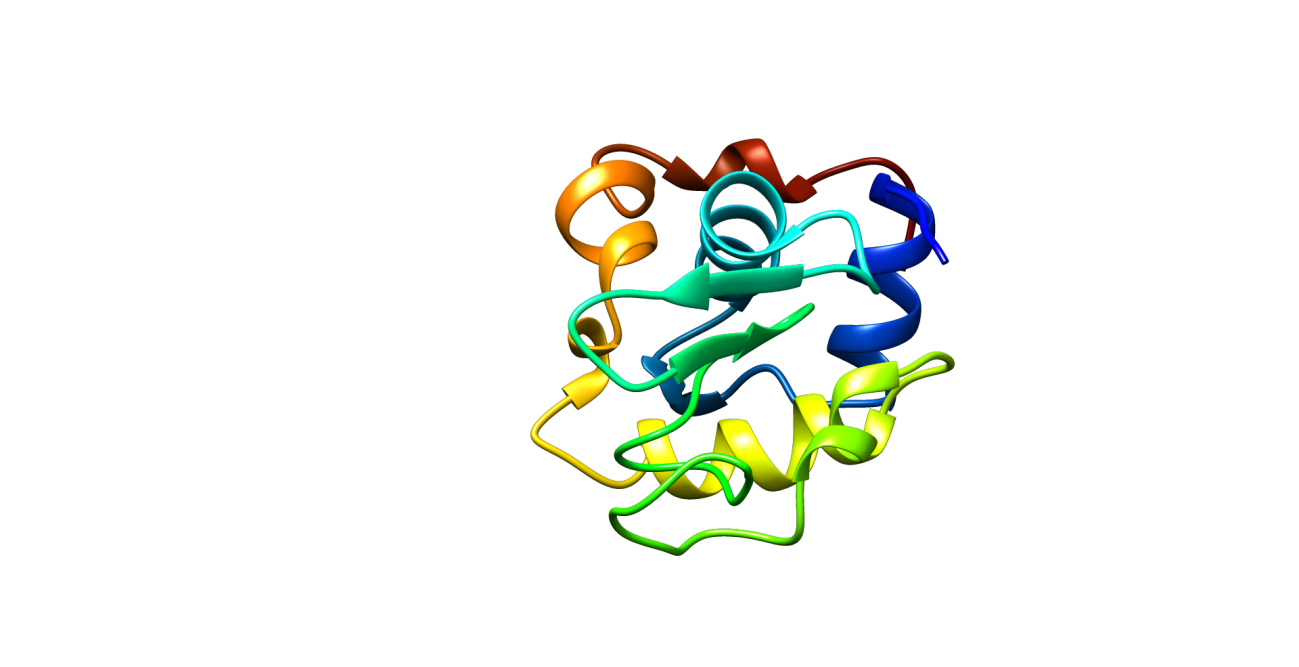 Lyzozým štruktúra
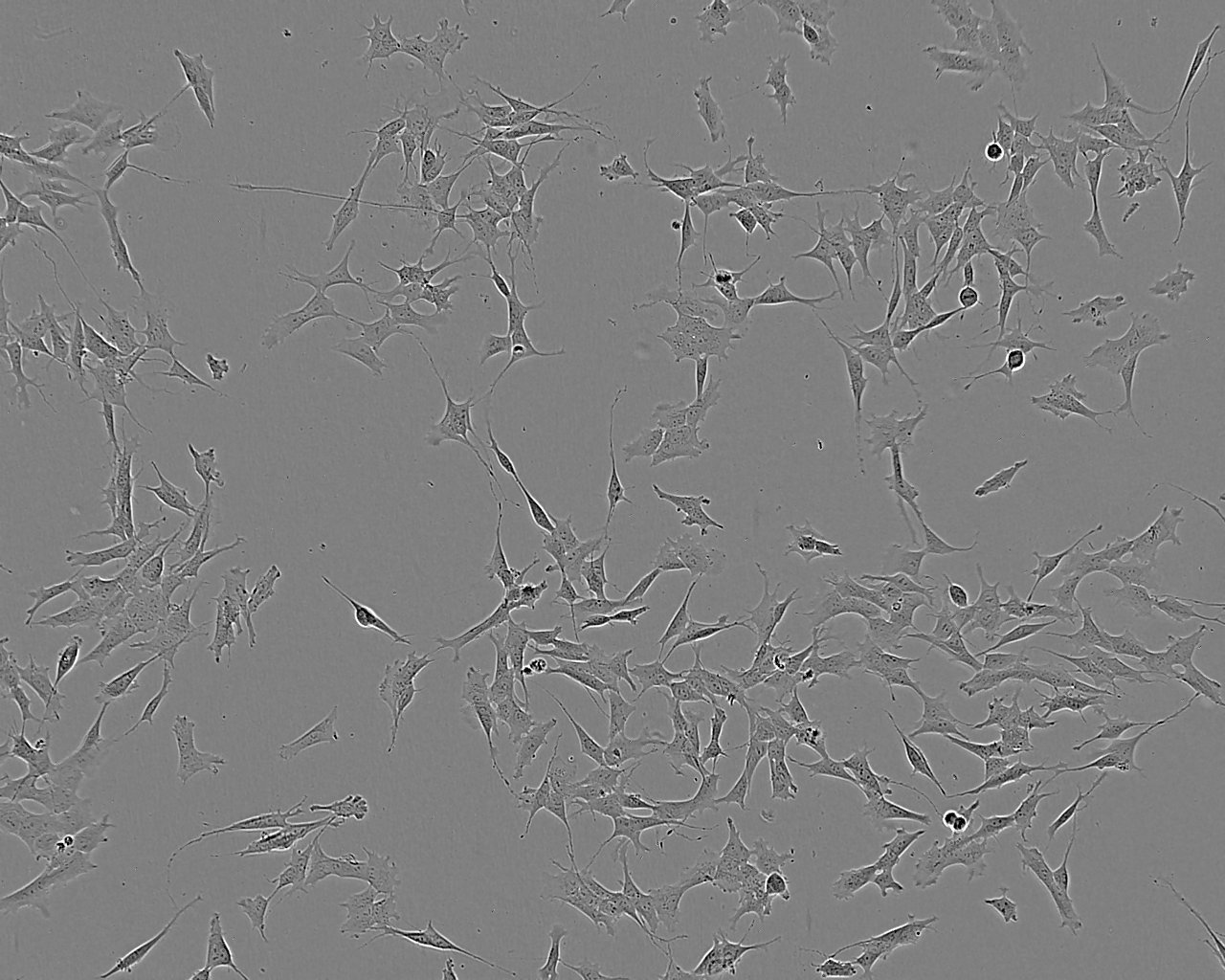 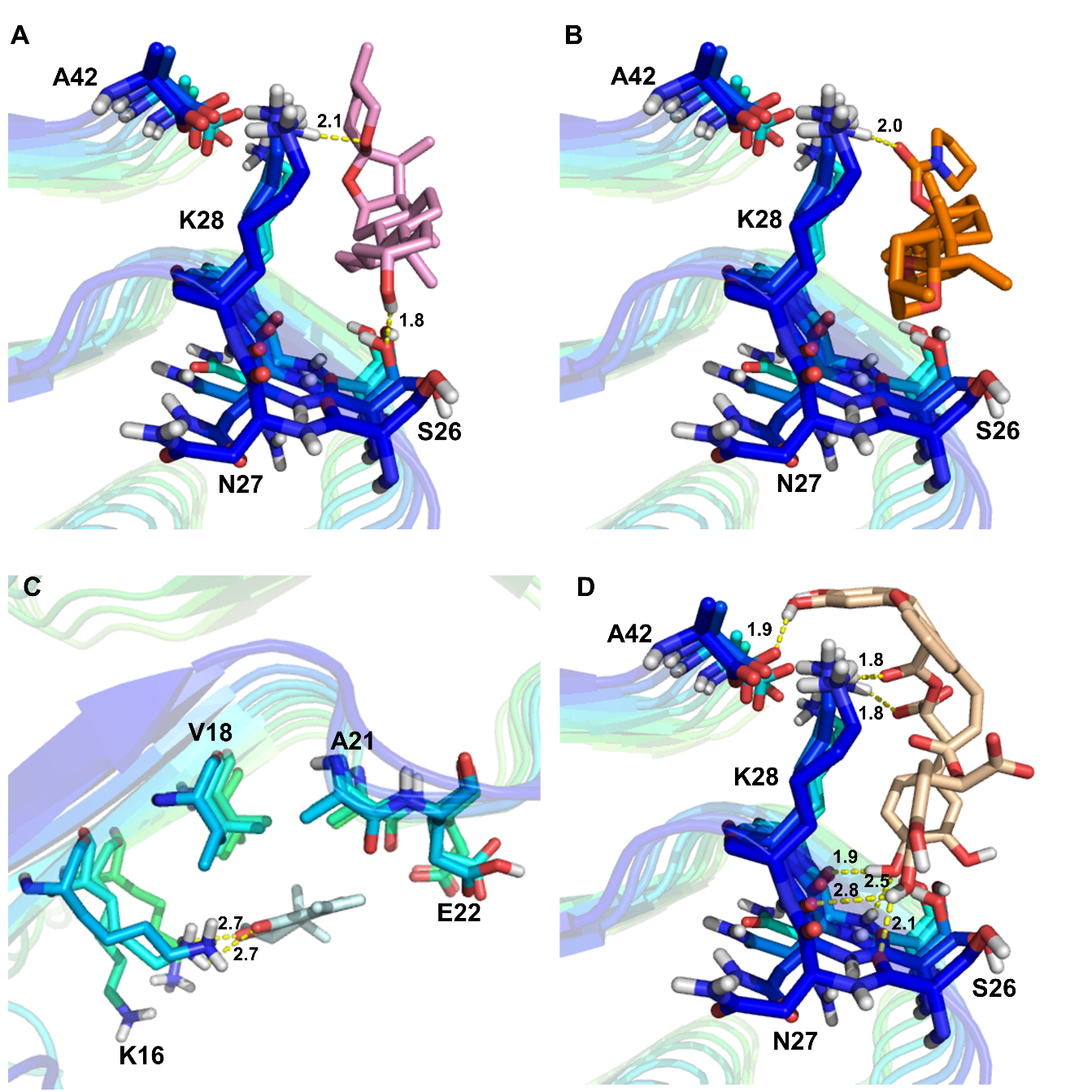 Sarsasapogenin
ML-4